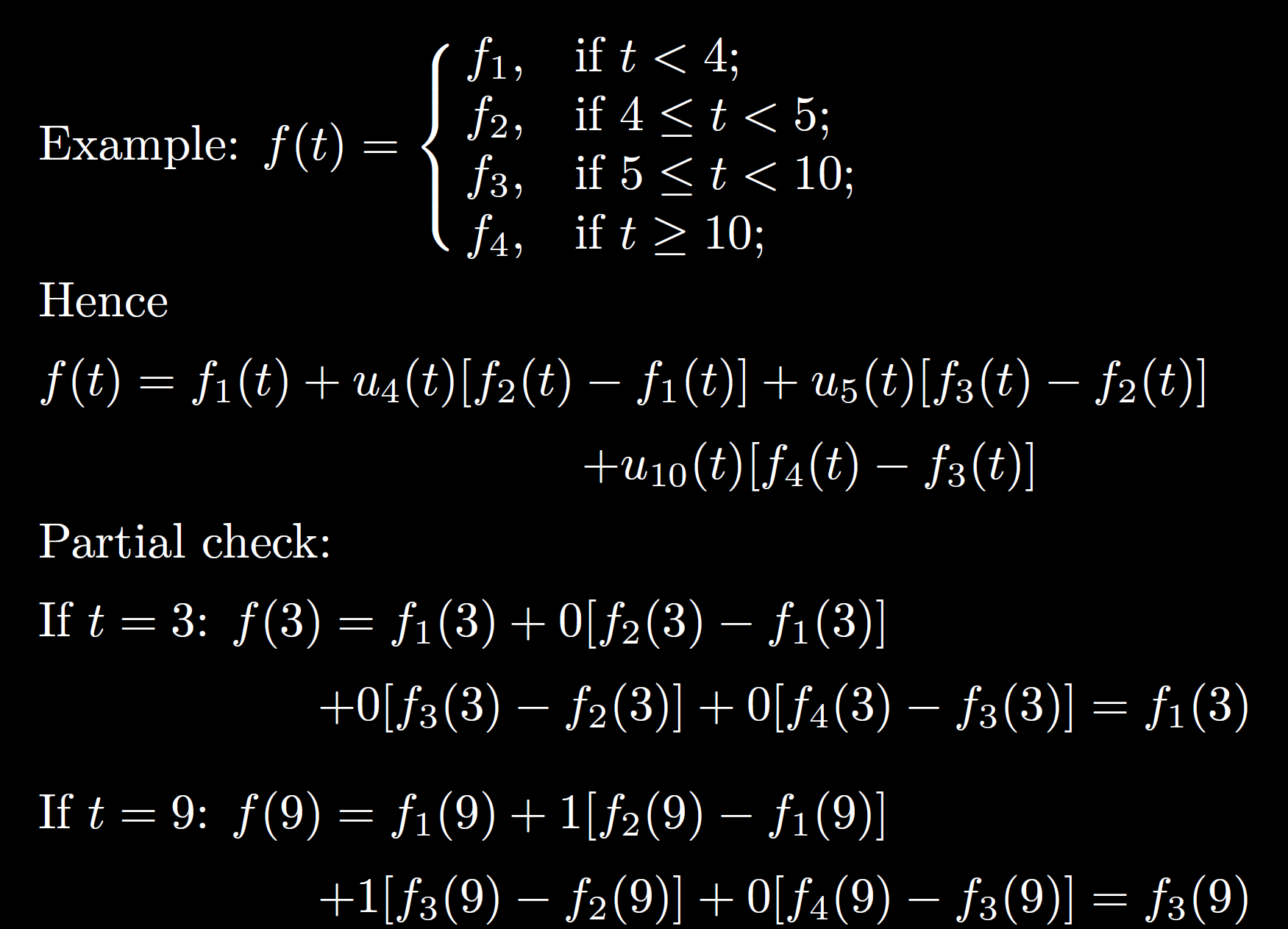 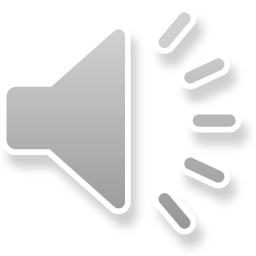 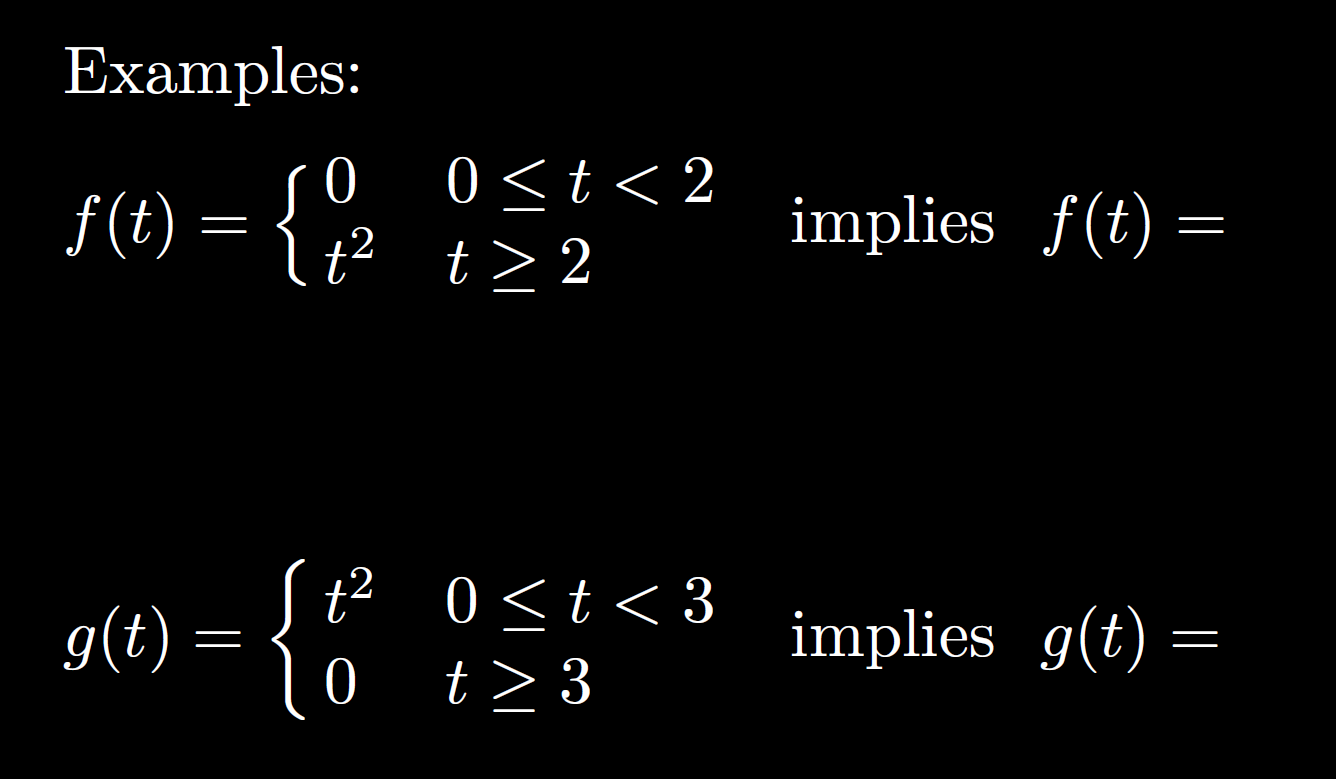 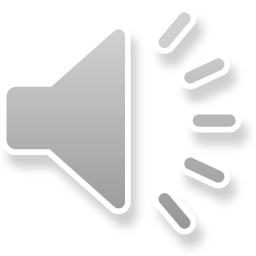 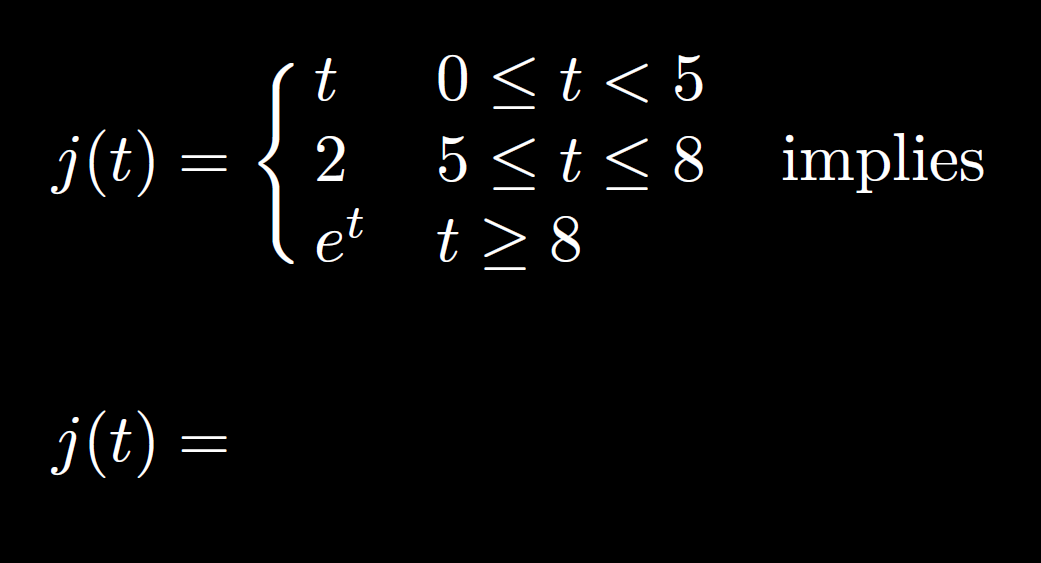 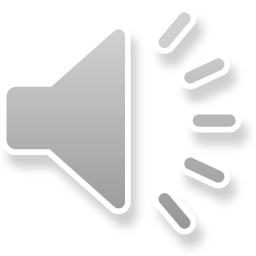 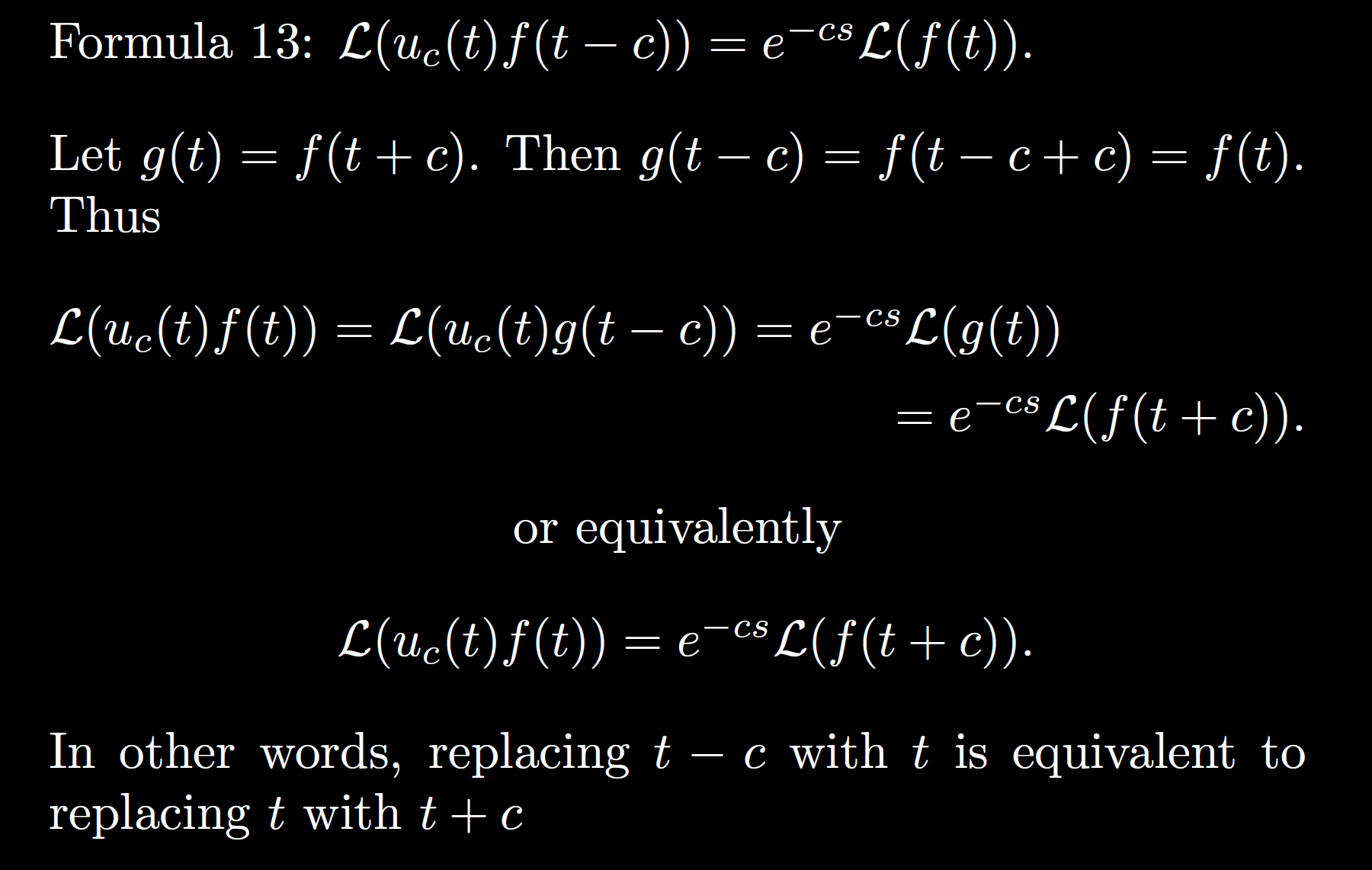 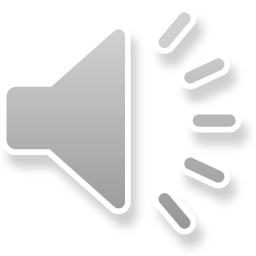 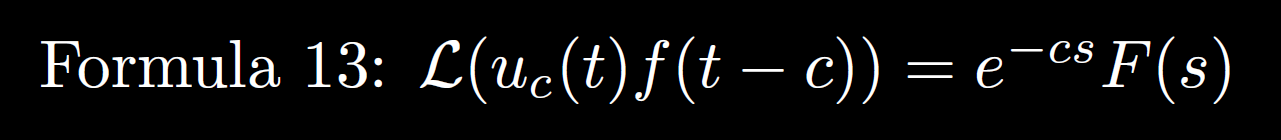 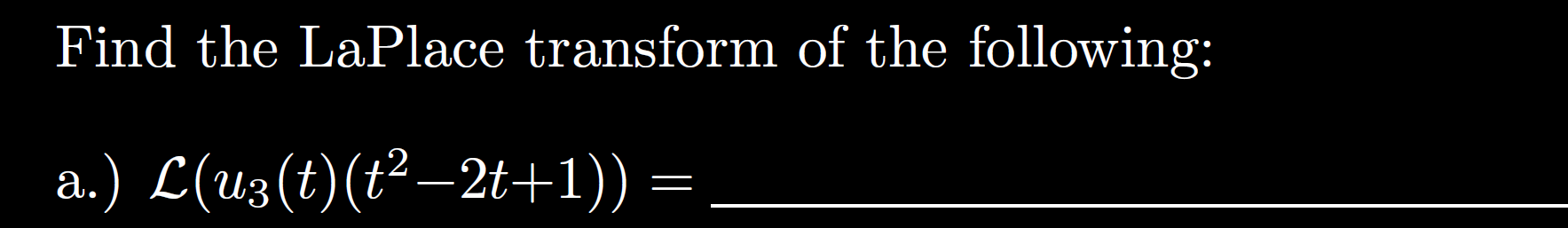 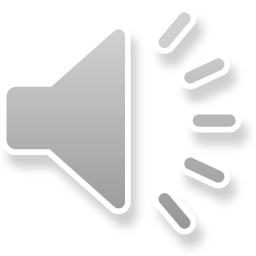 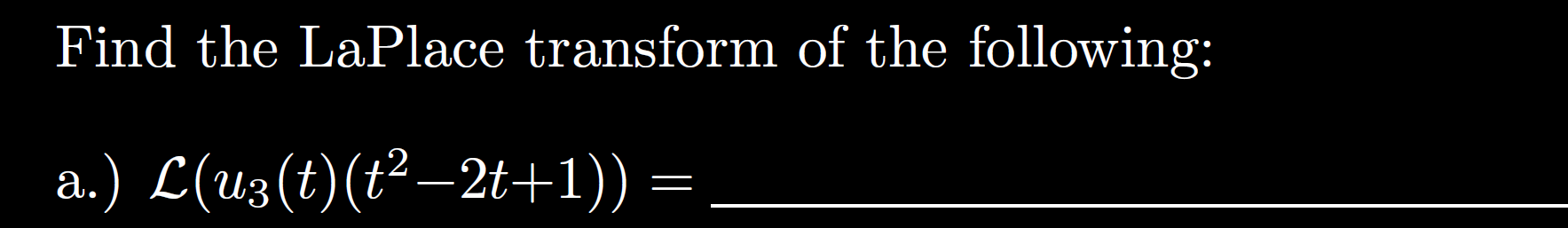 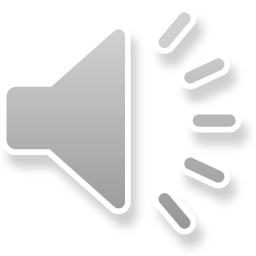 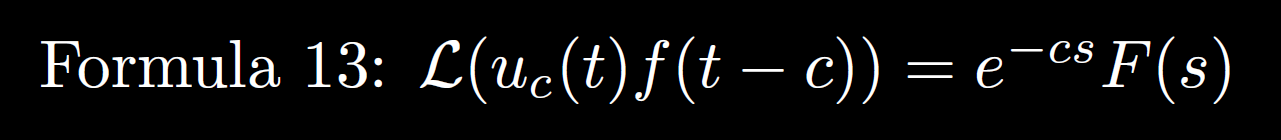 ‘
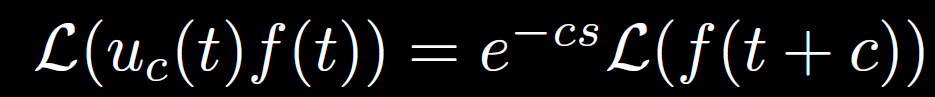 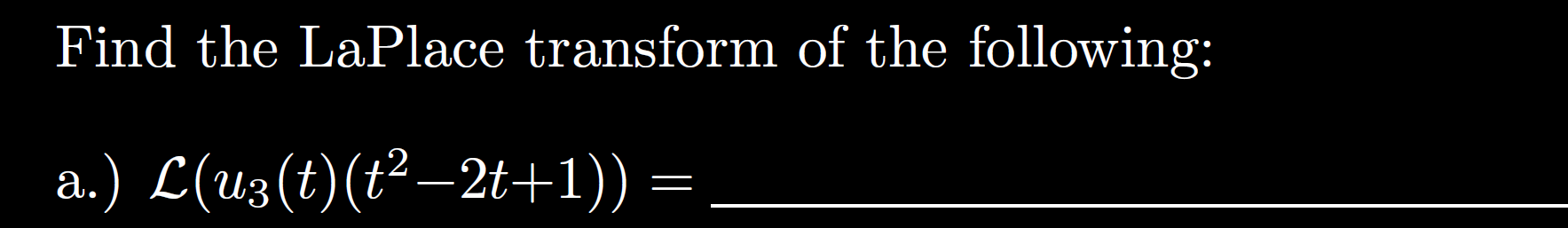 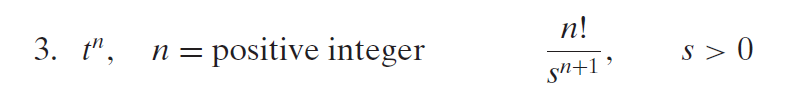 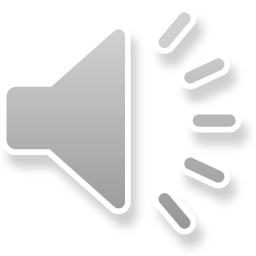 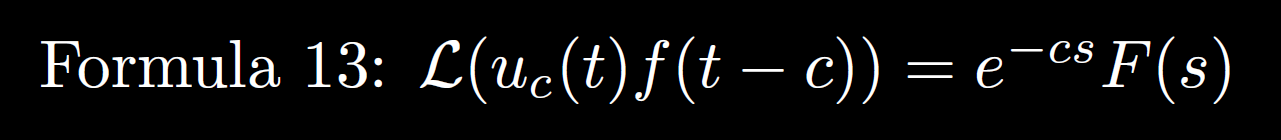 ‘
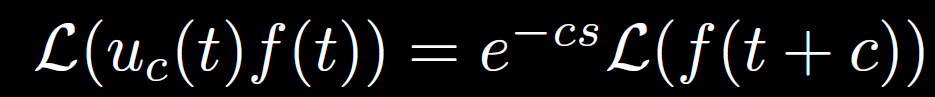 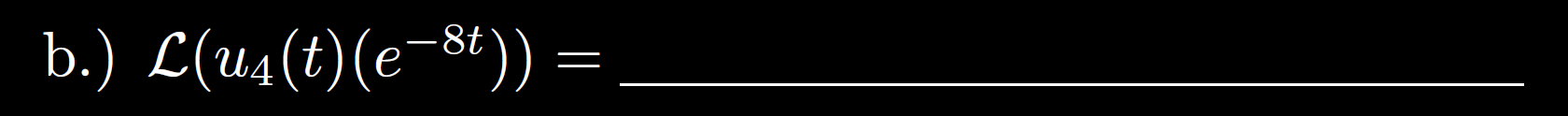 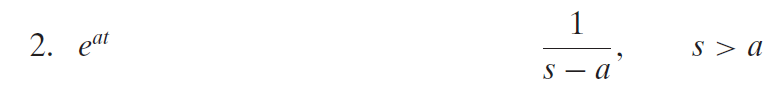 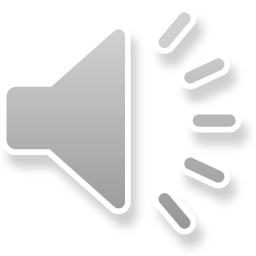 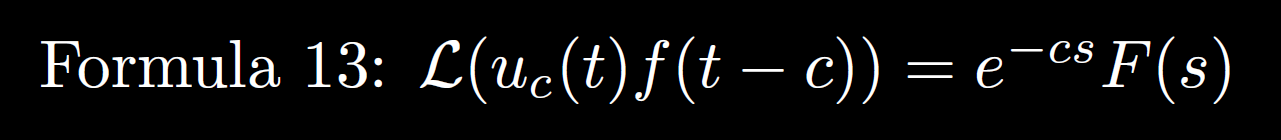 ‘
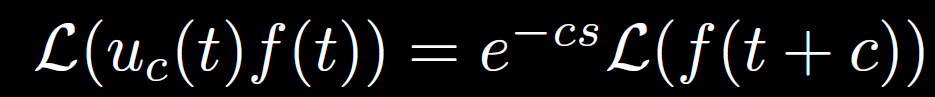 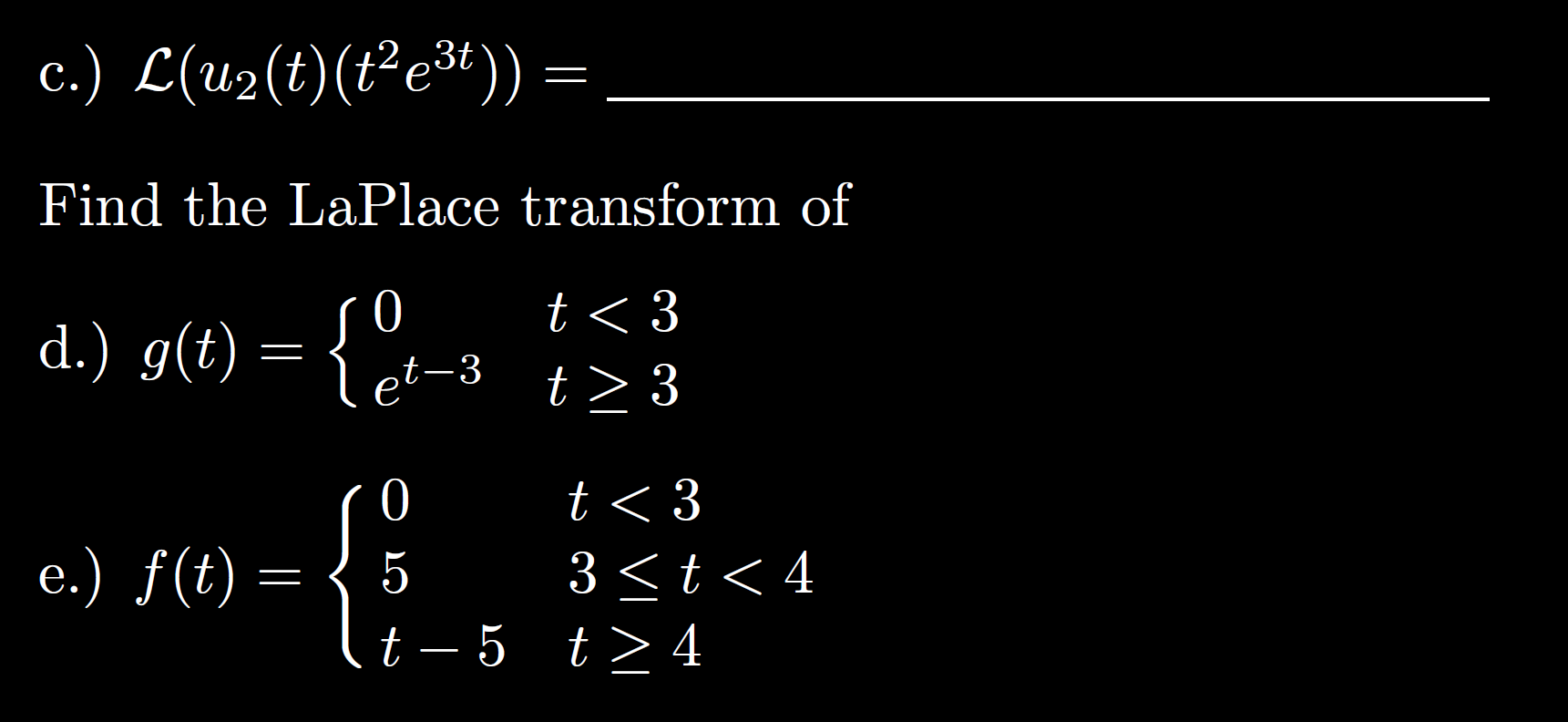 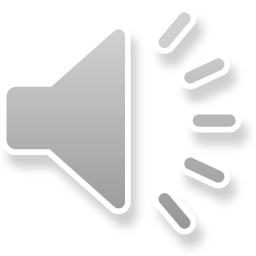 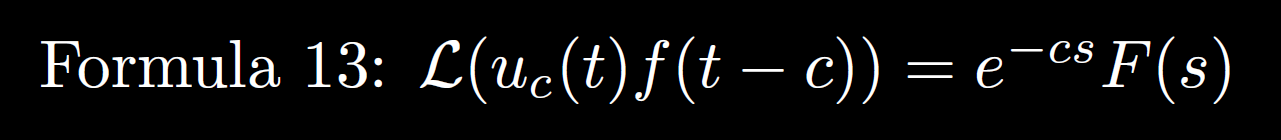 ‘
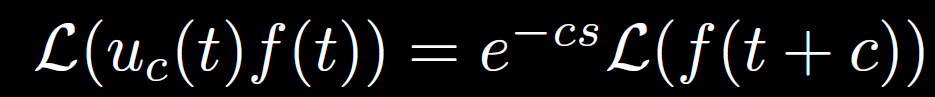 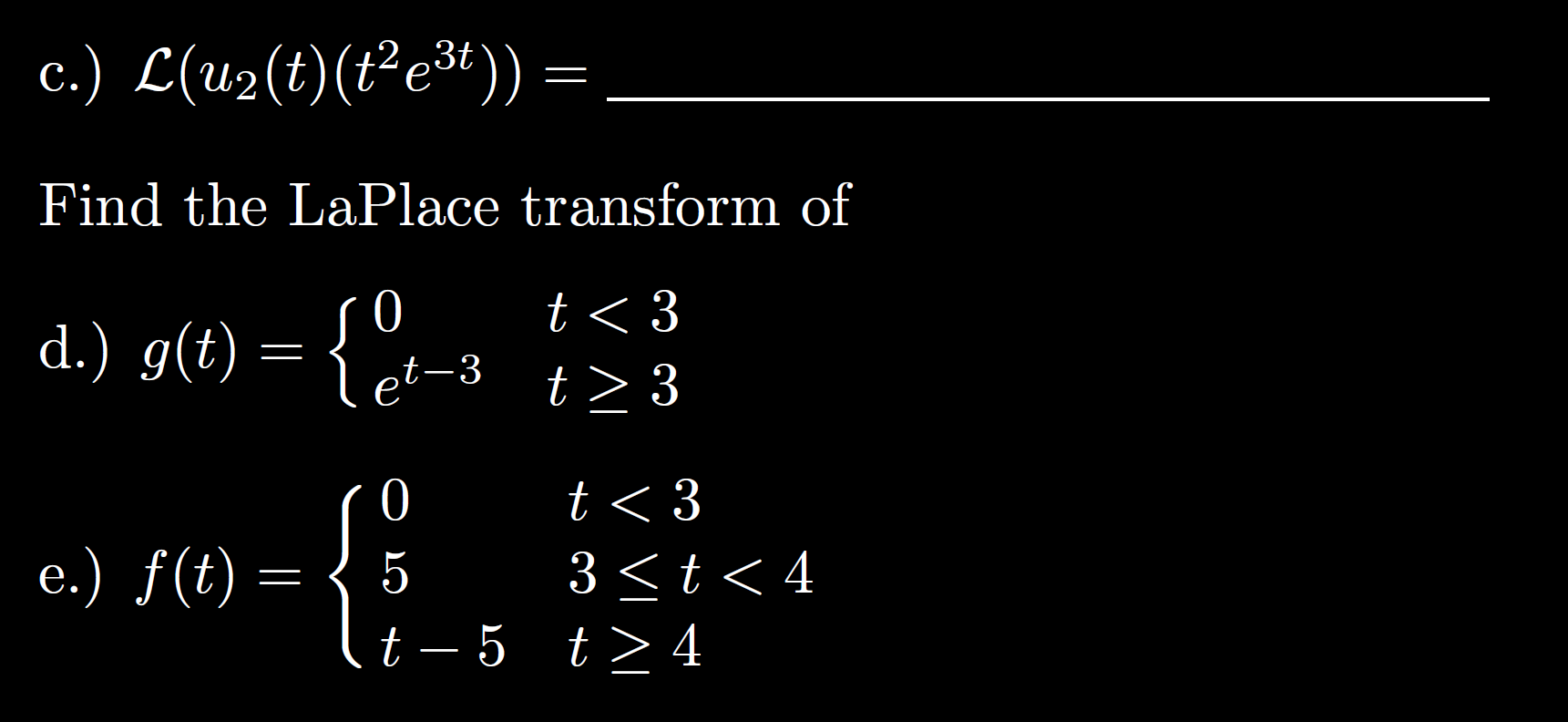 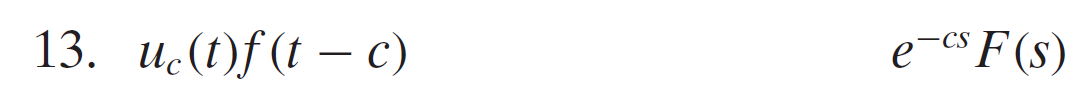 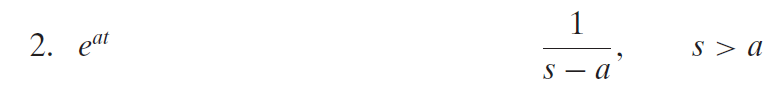 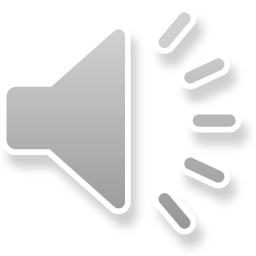 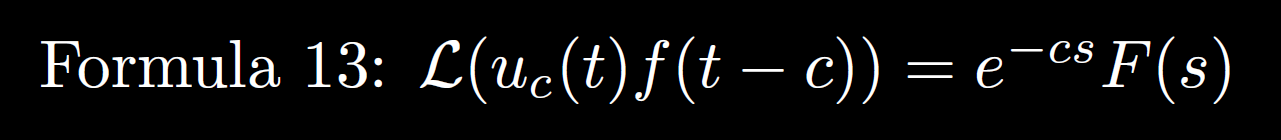 ‘
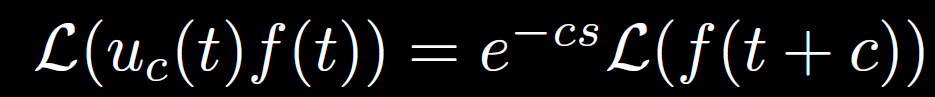 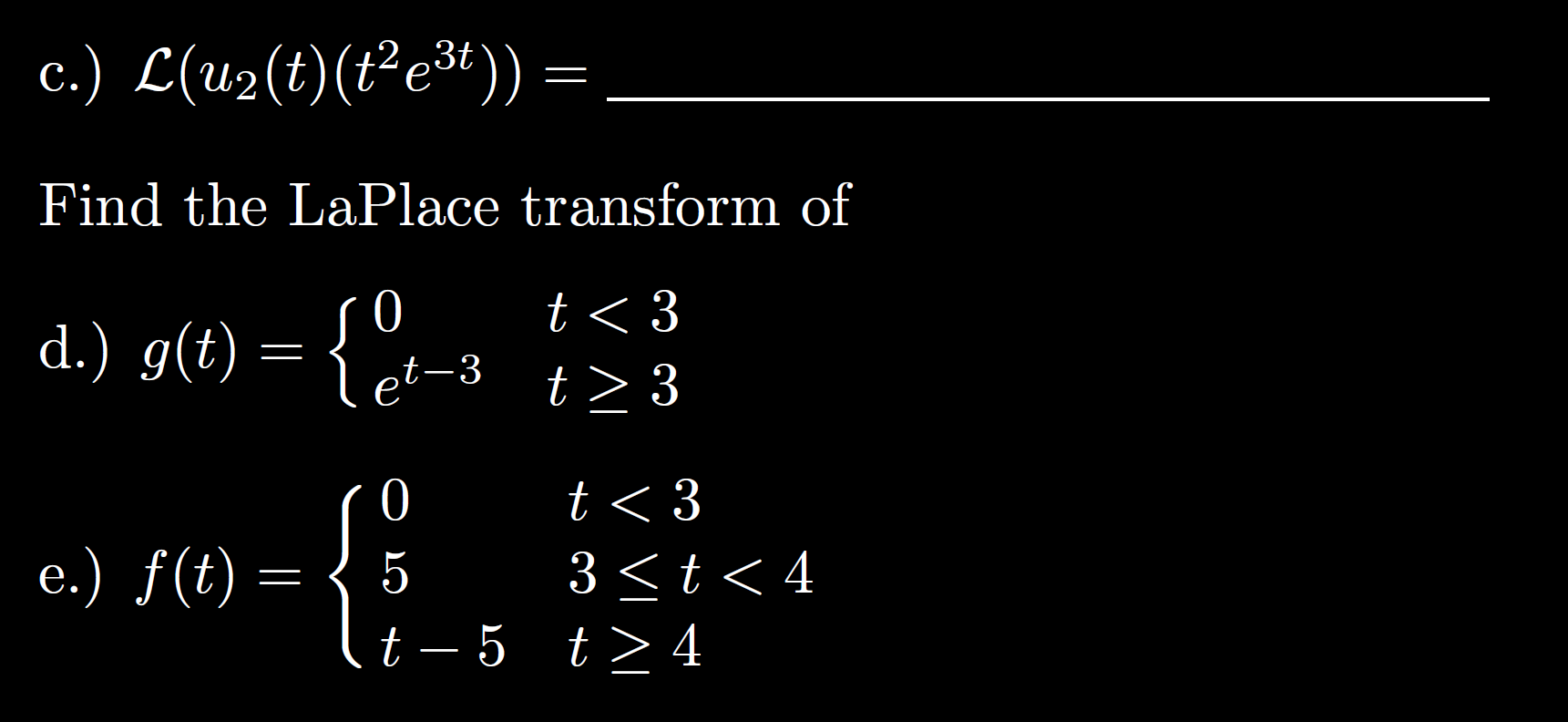 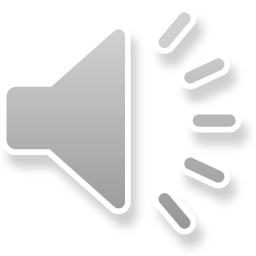 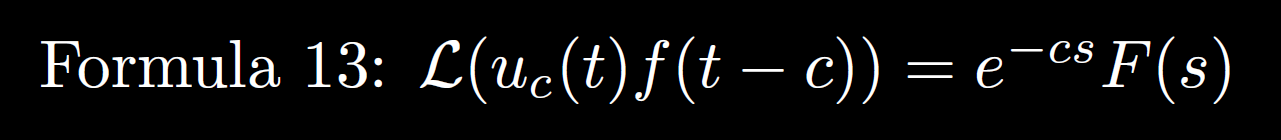 ‘
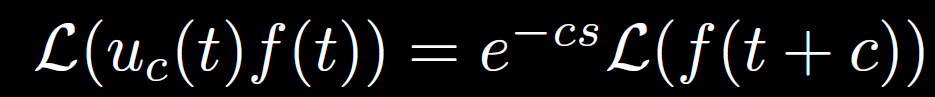 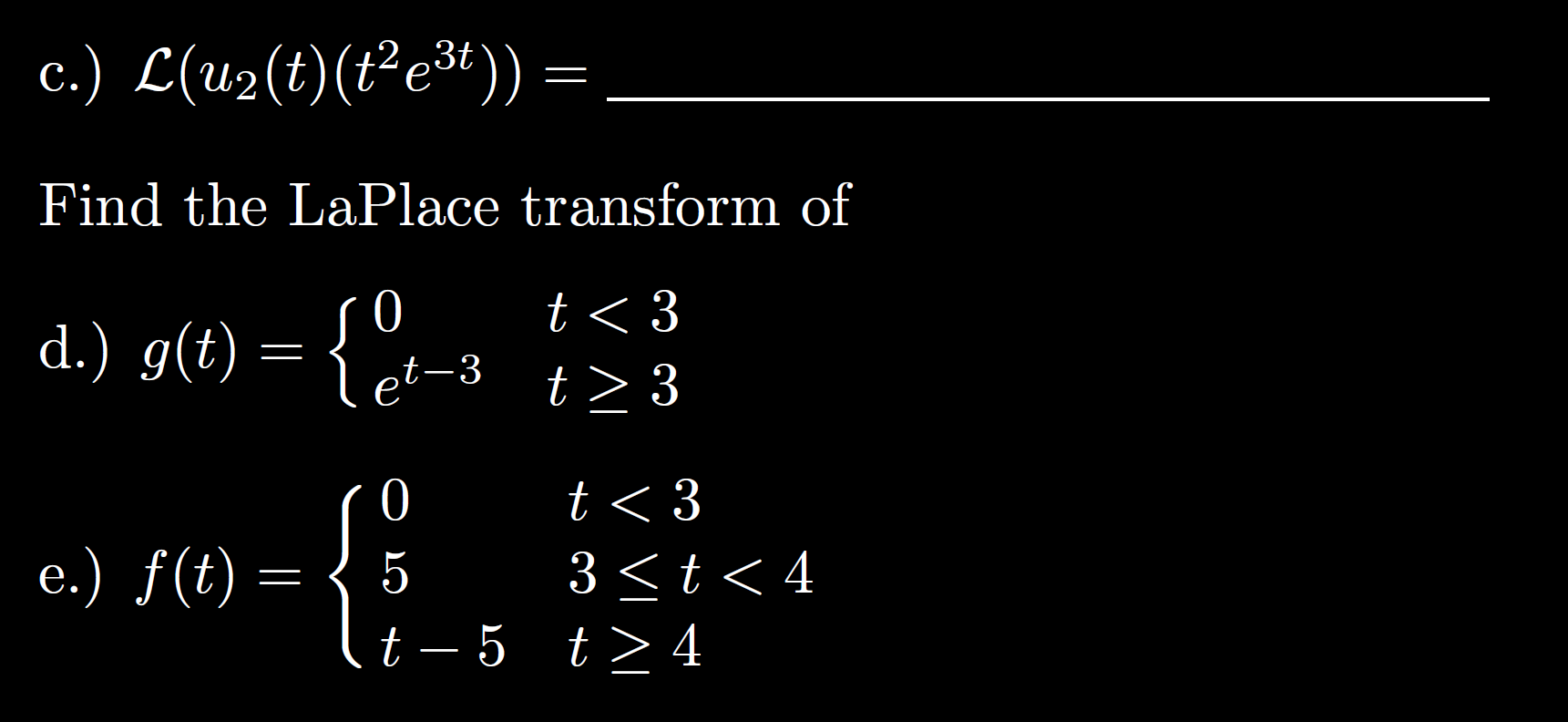 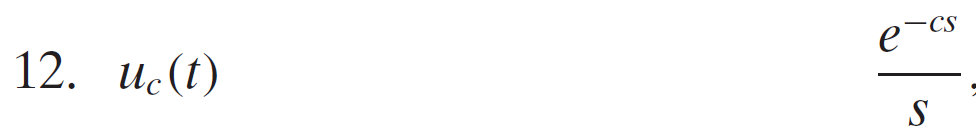 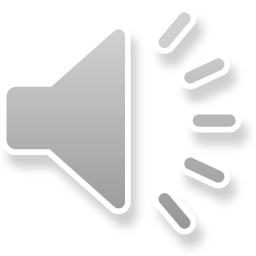 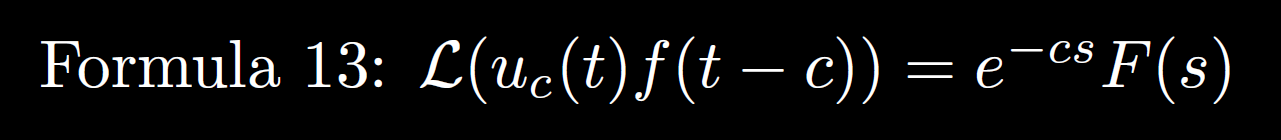 ‘
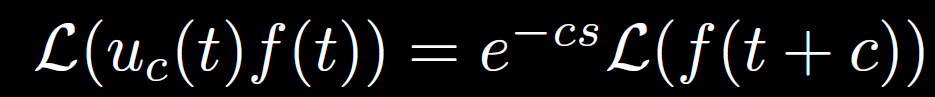 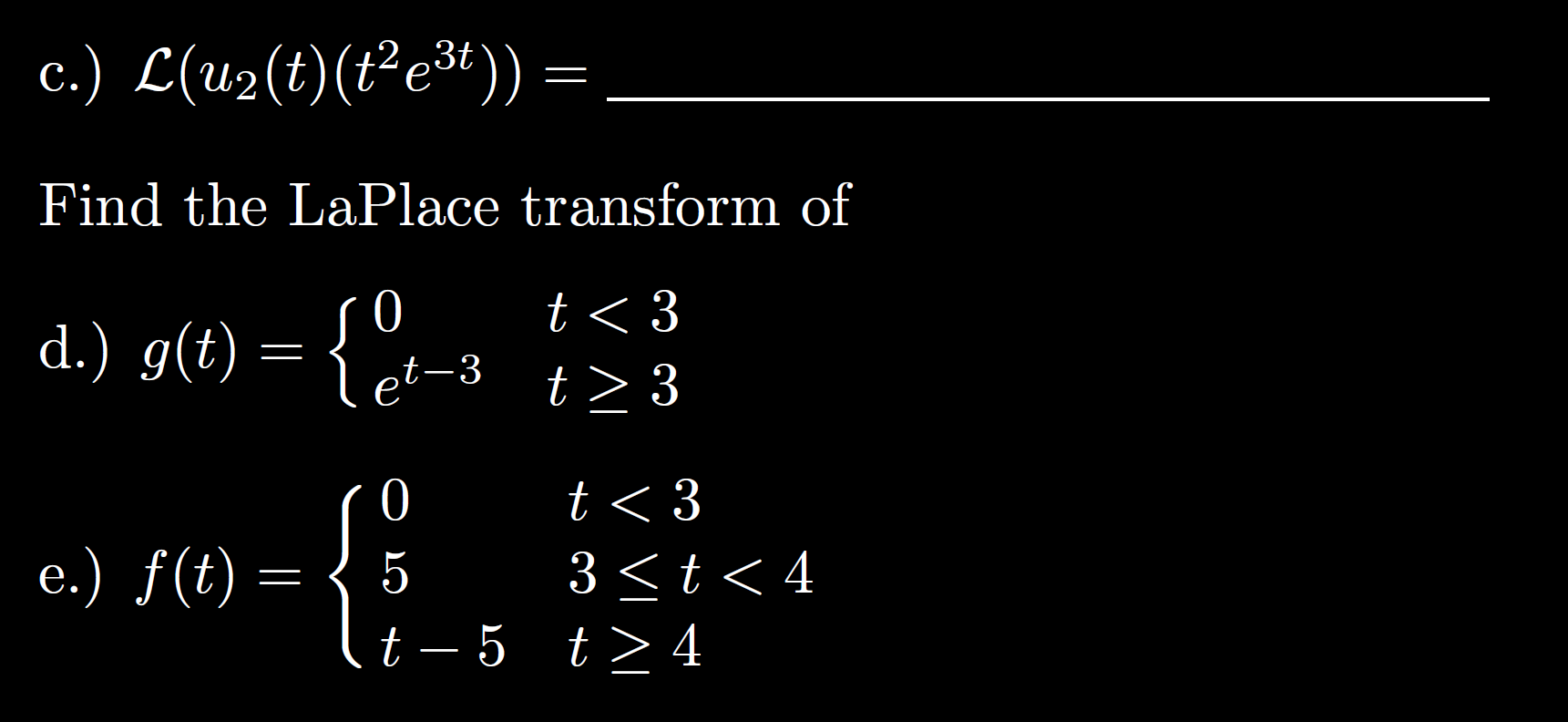 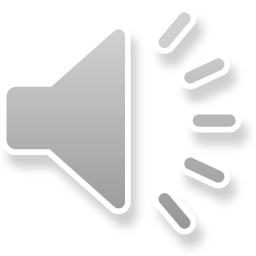 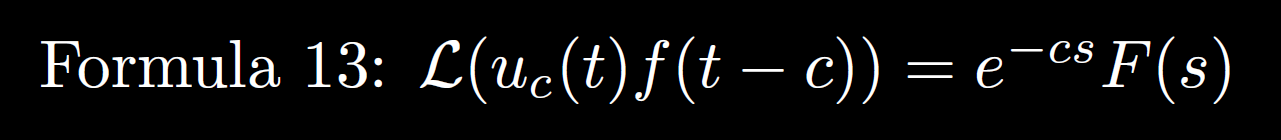 ‘
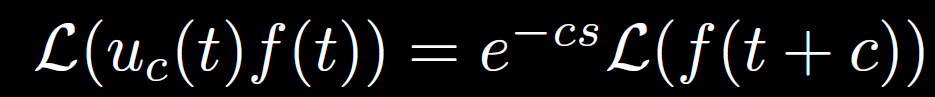 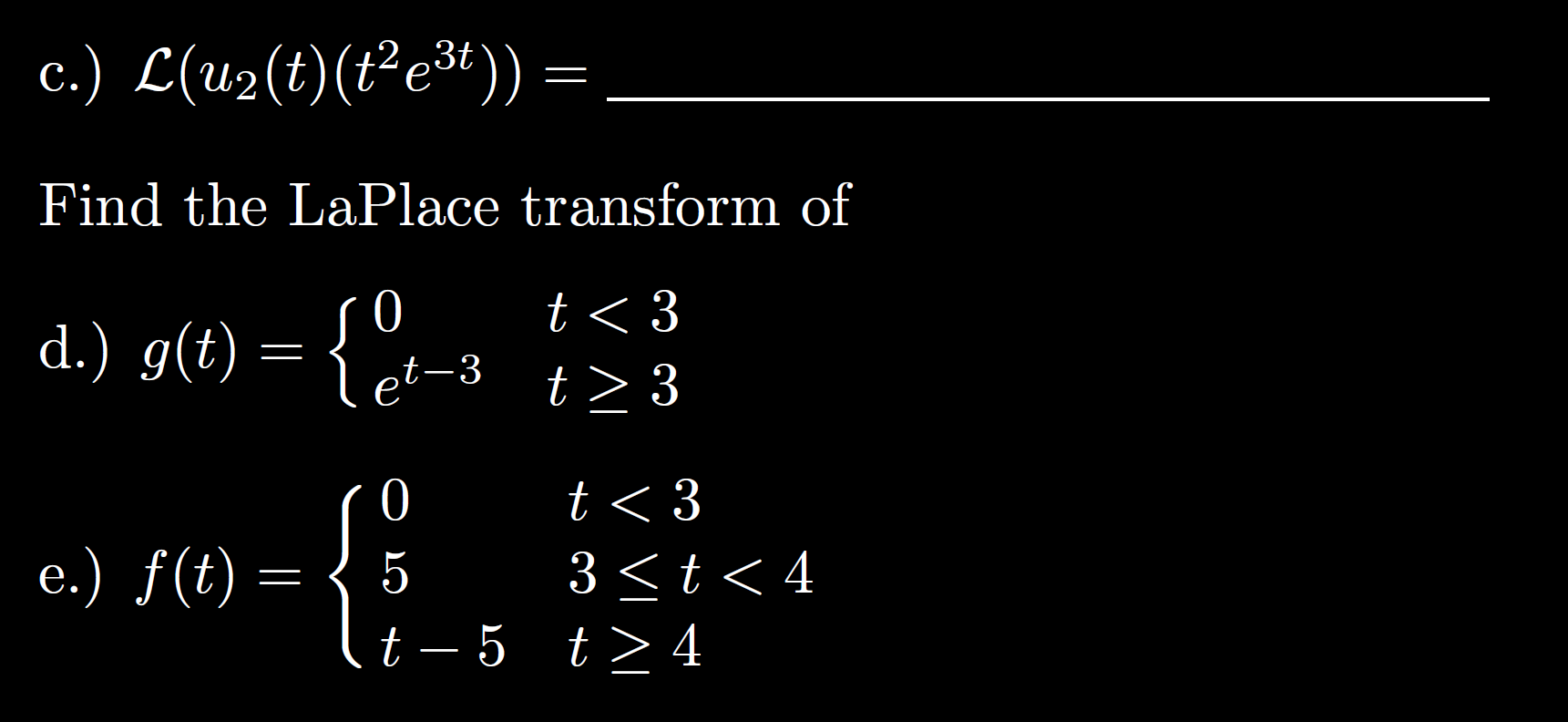 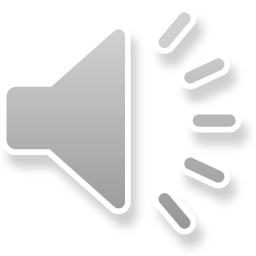 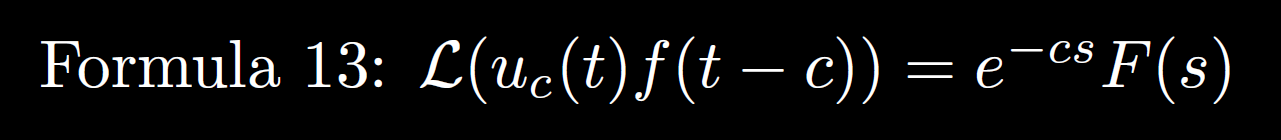 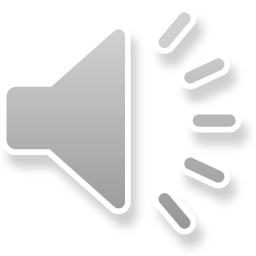 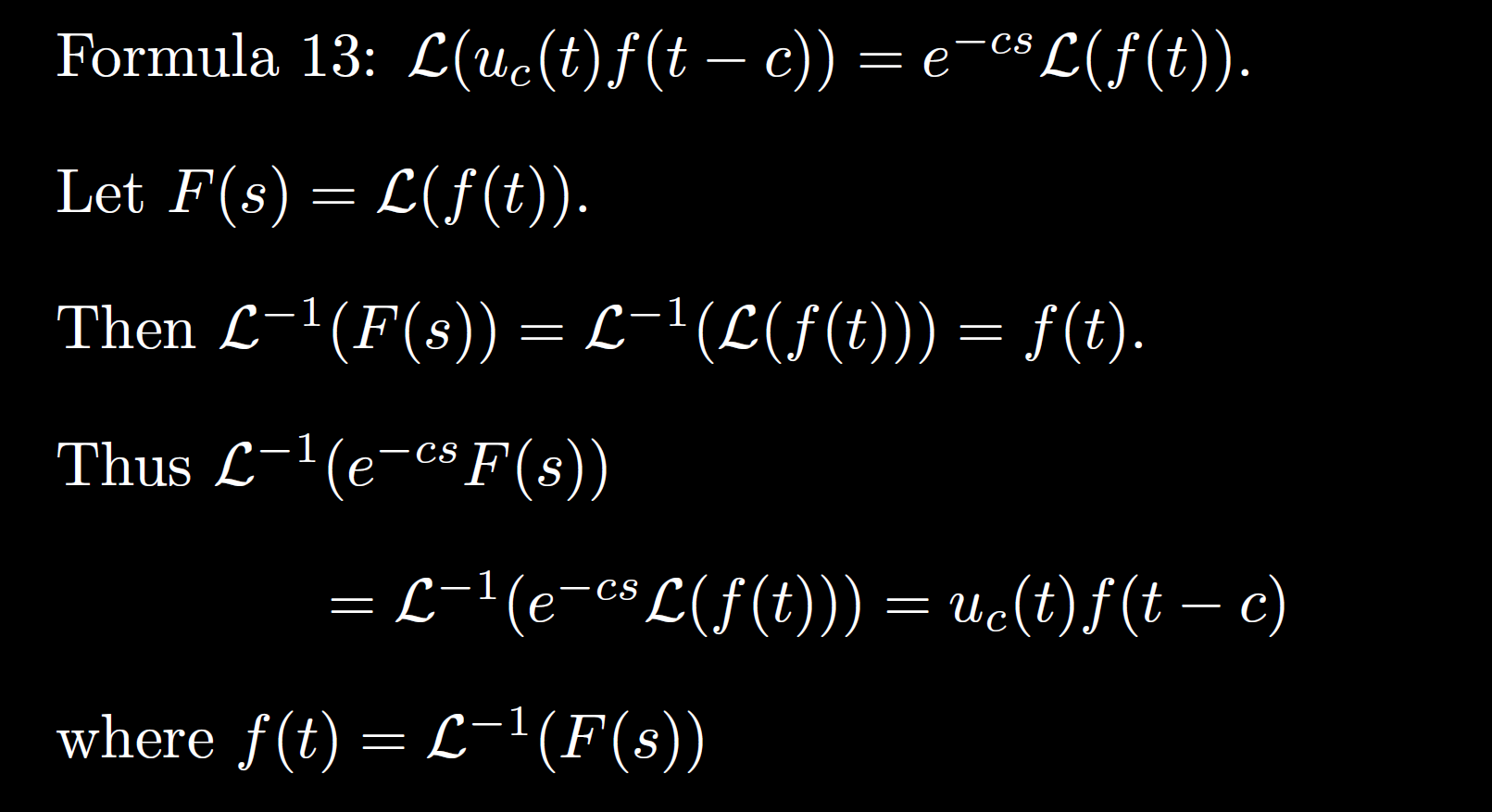 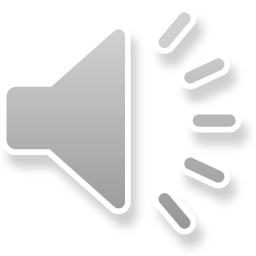 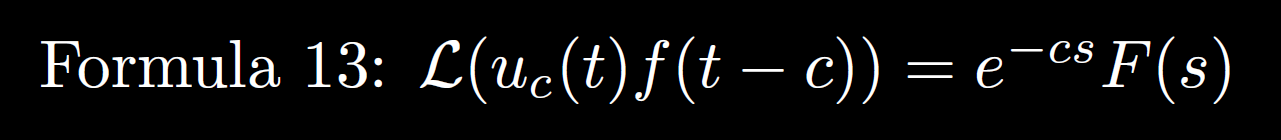 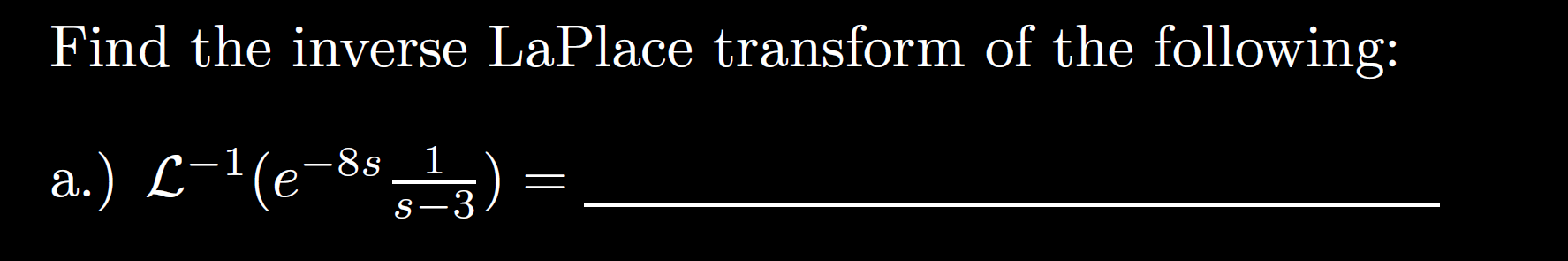 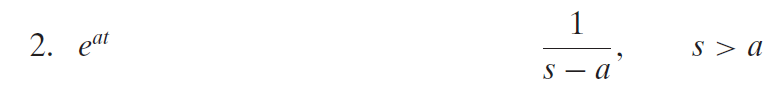 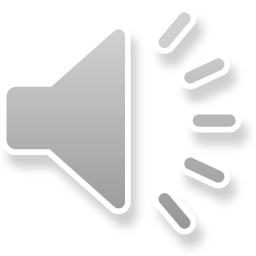 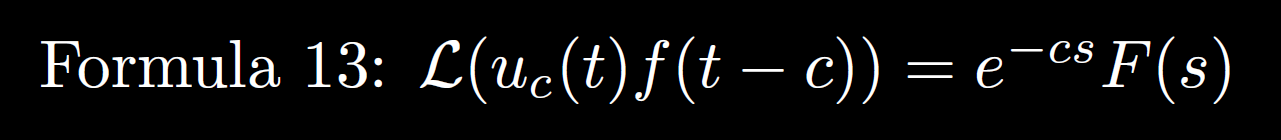 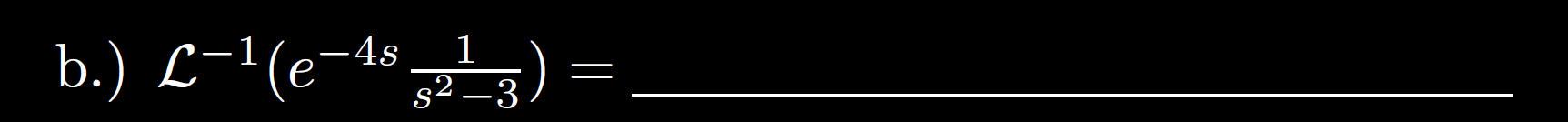 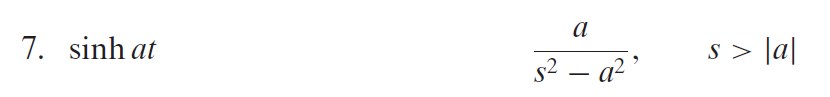 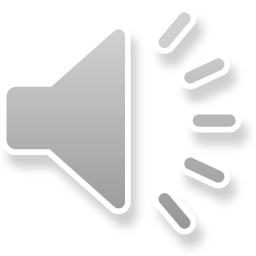 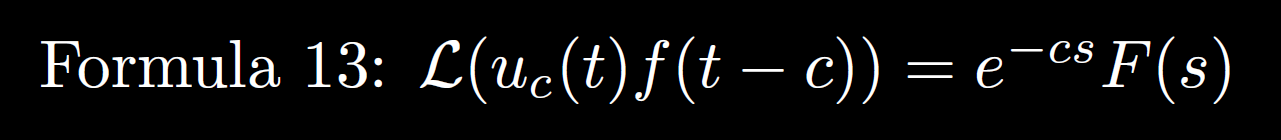 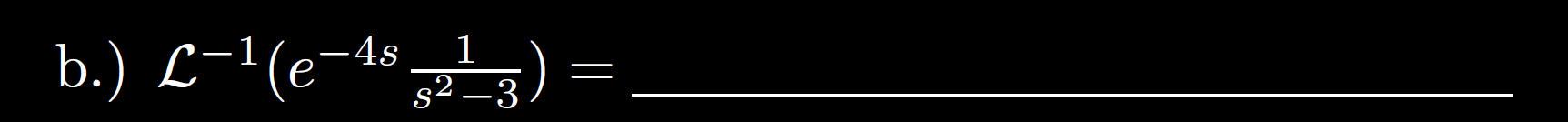 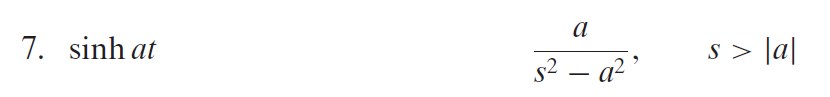 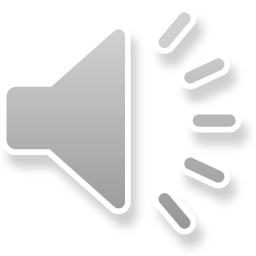 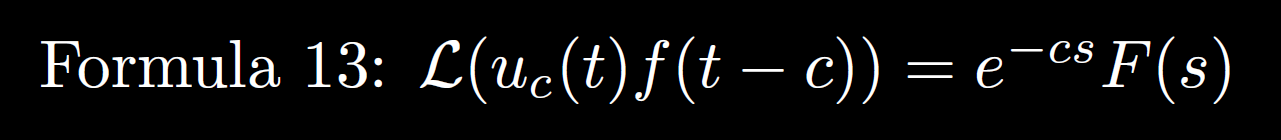 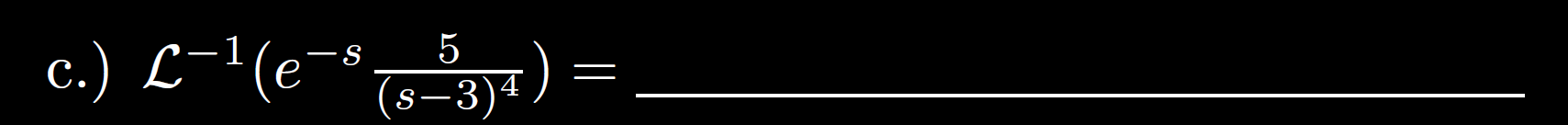 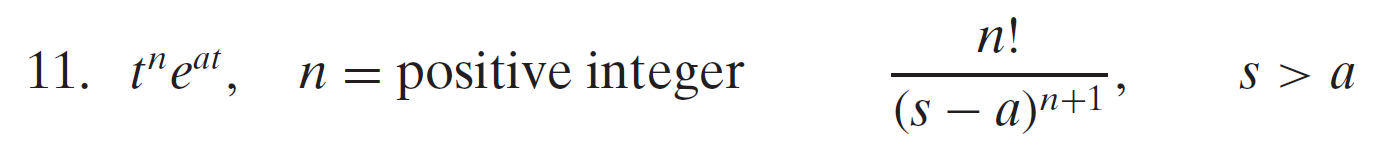 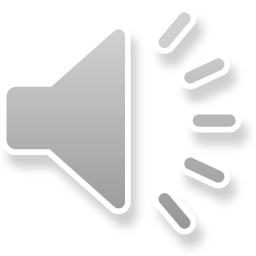 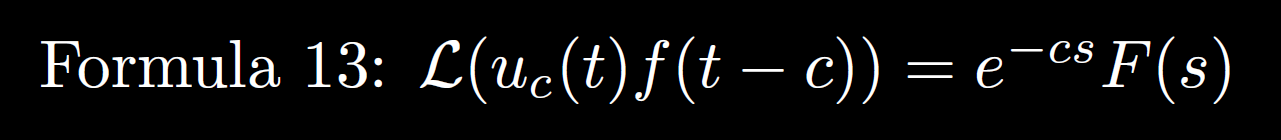 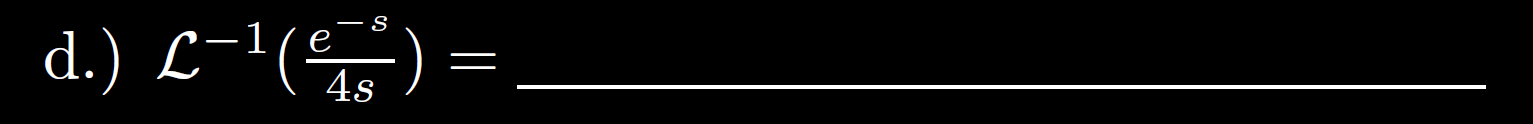 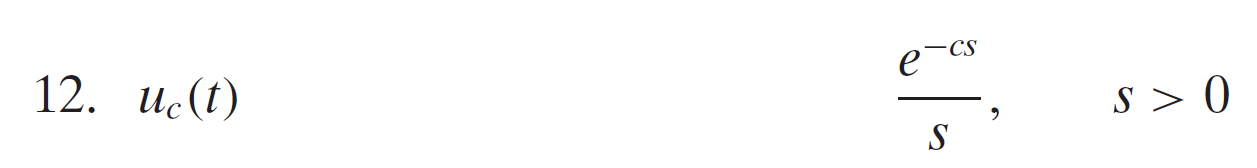 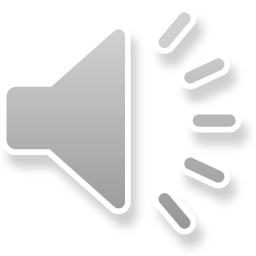 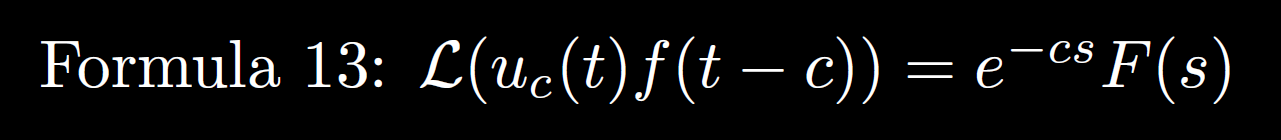 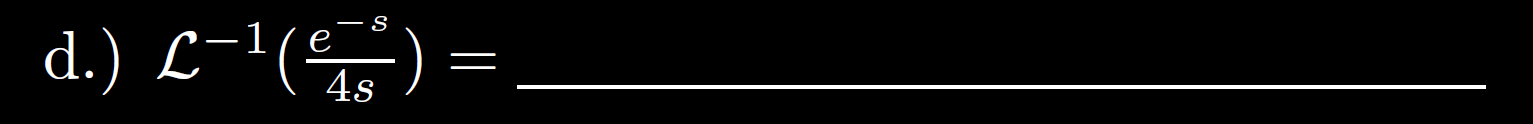 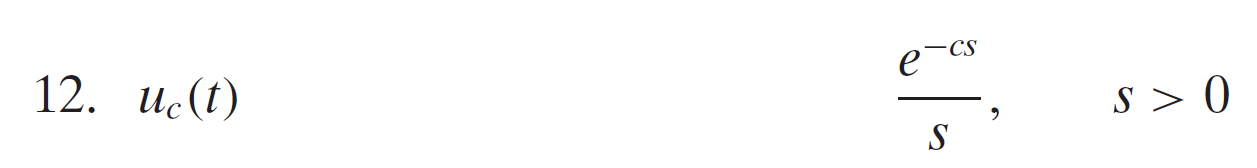 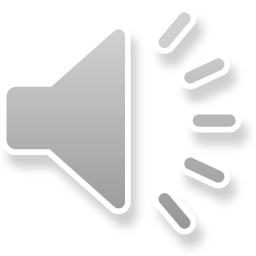 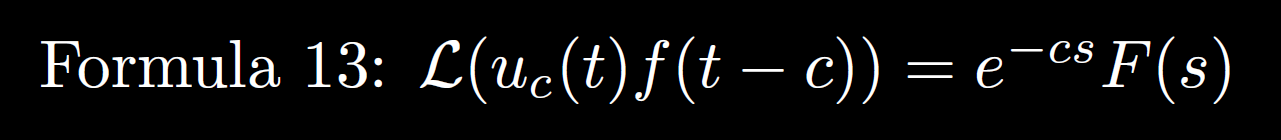 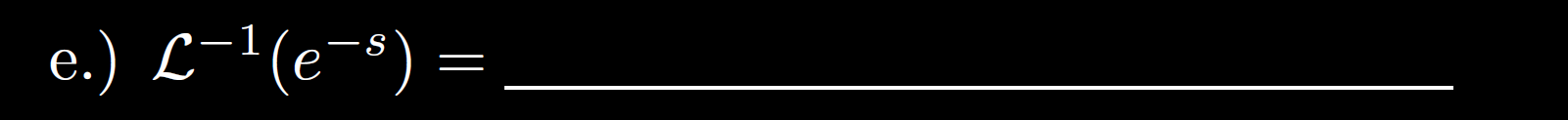 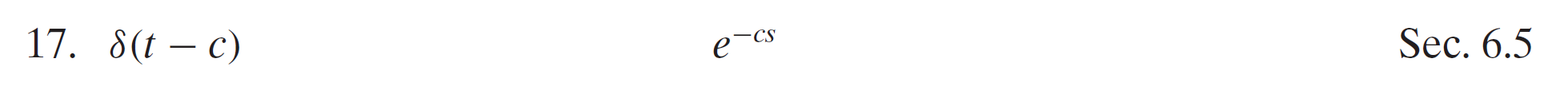 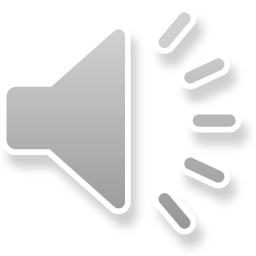 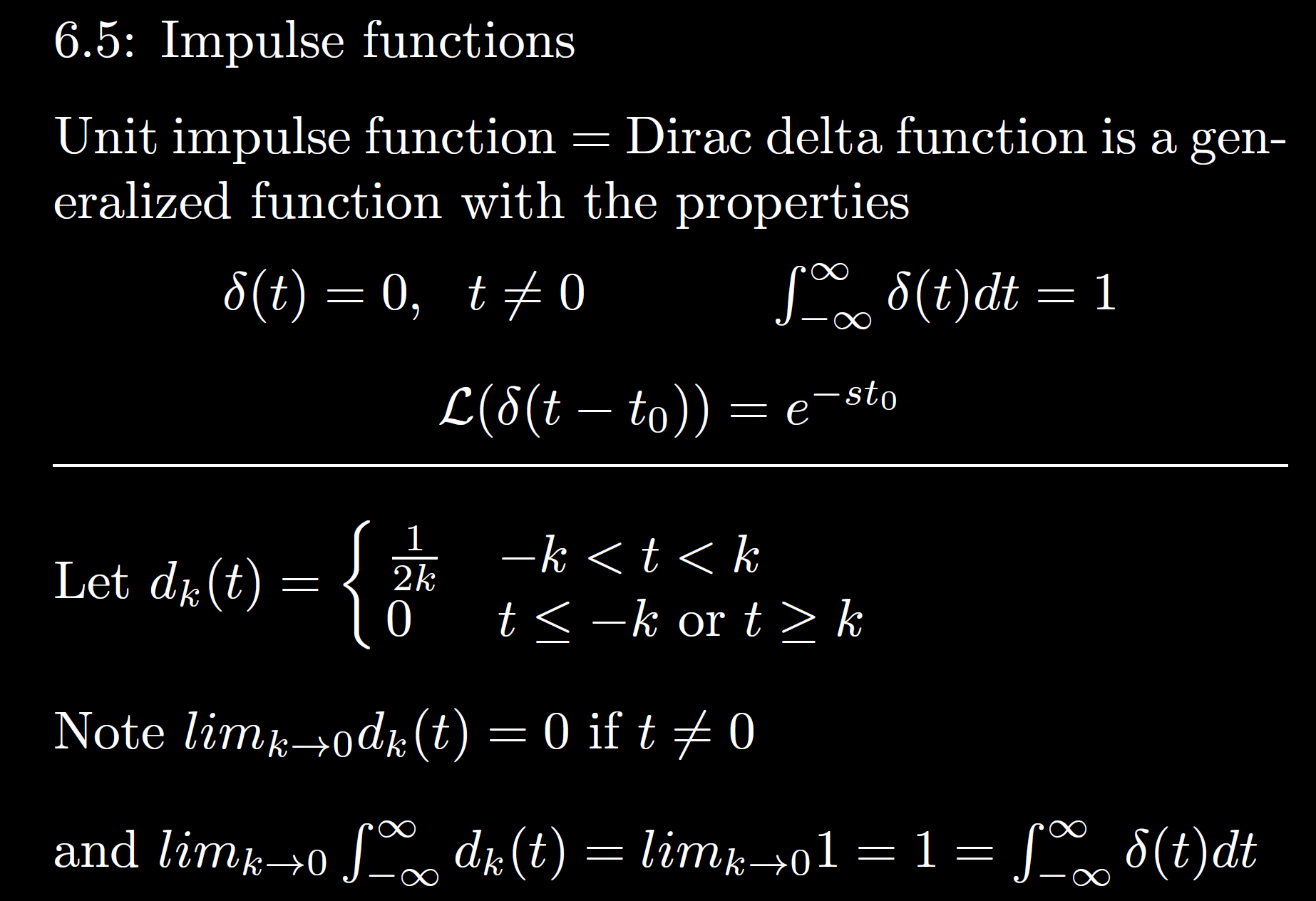 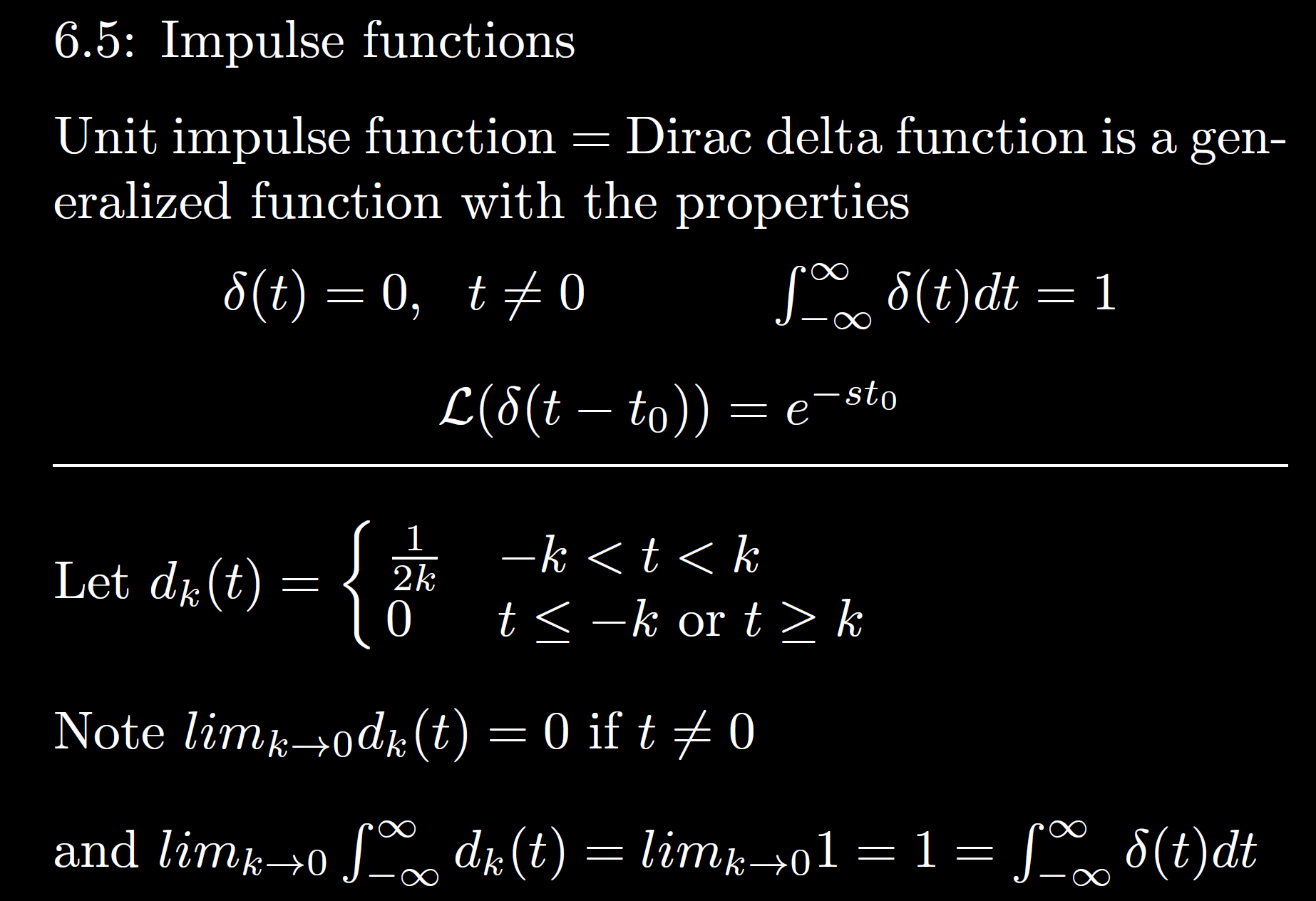 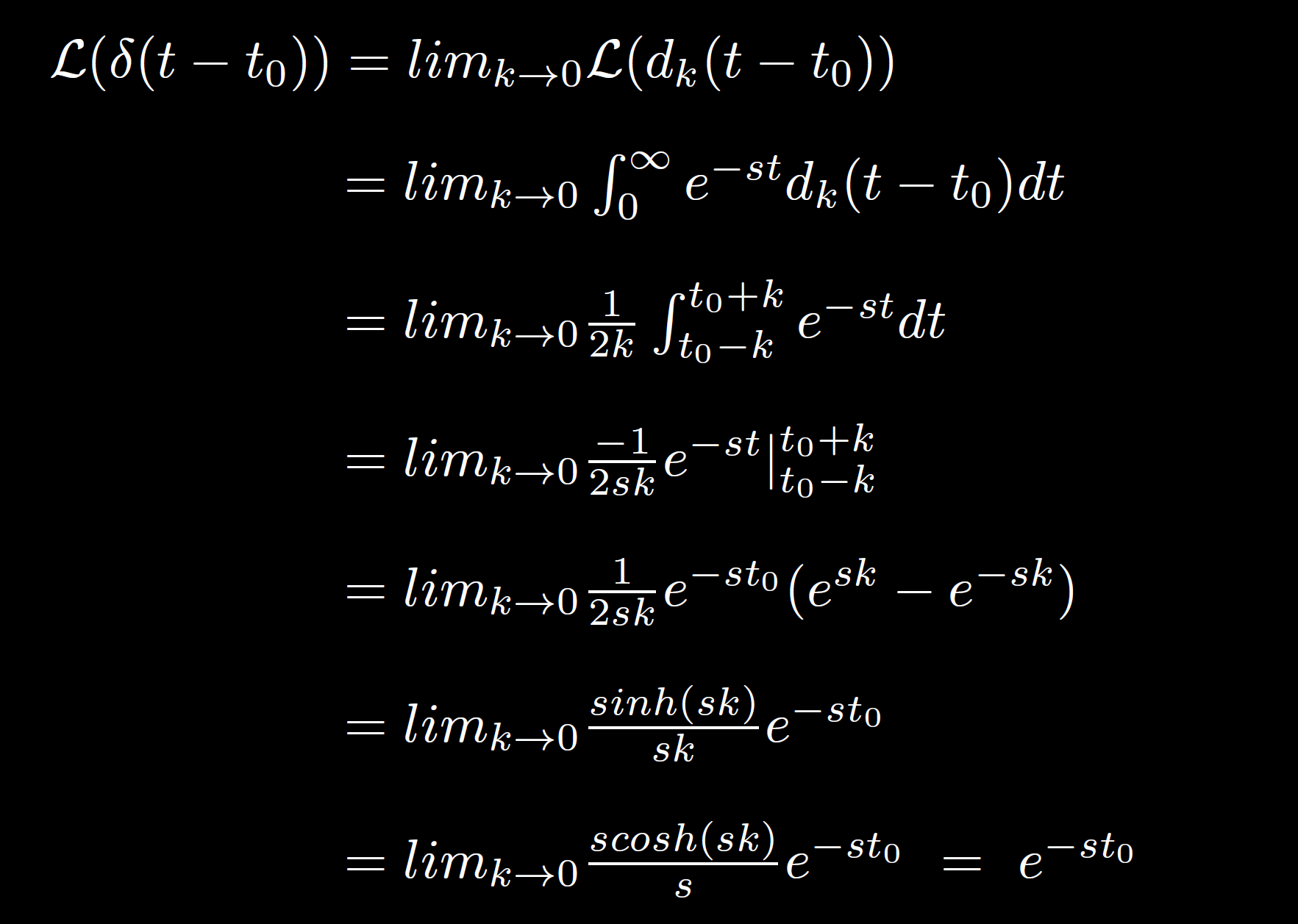 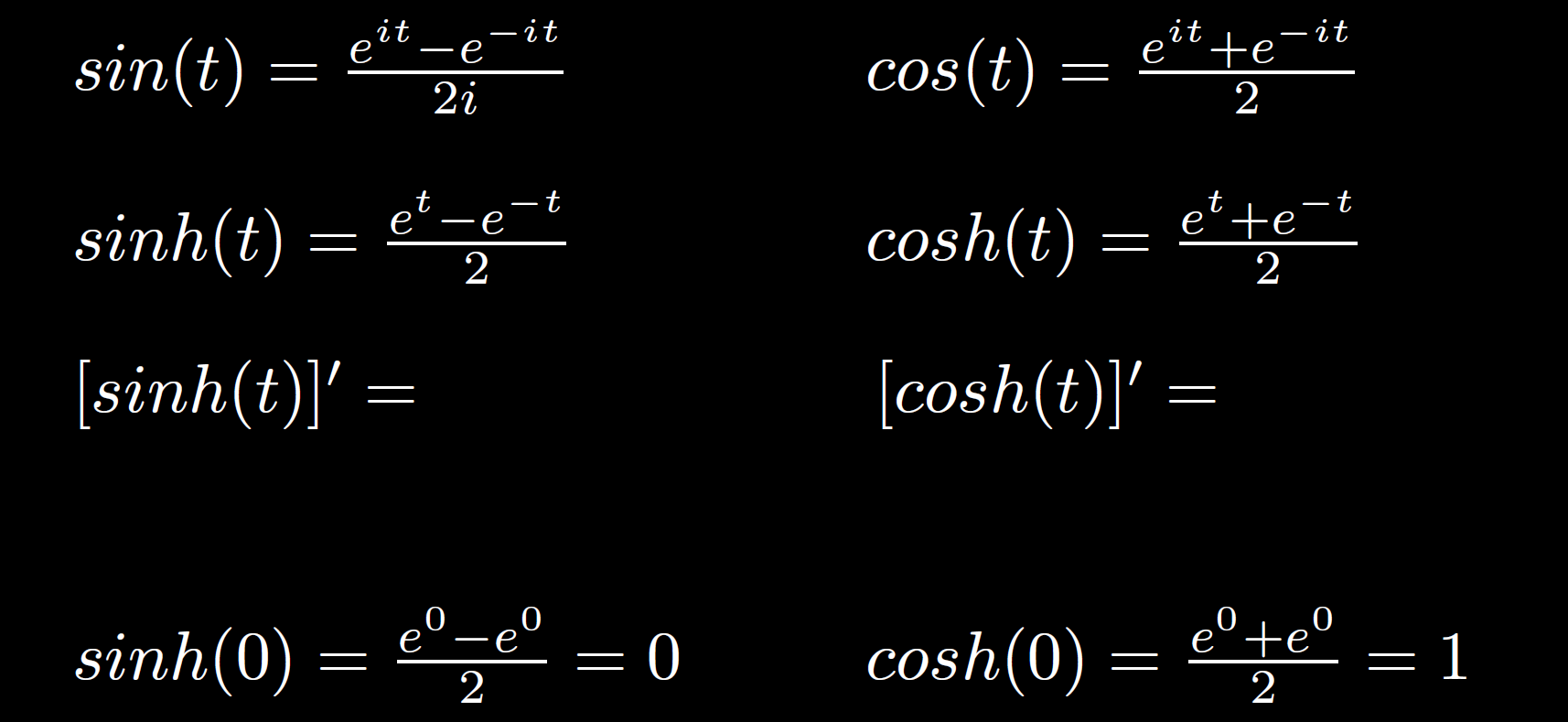